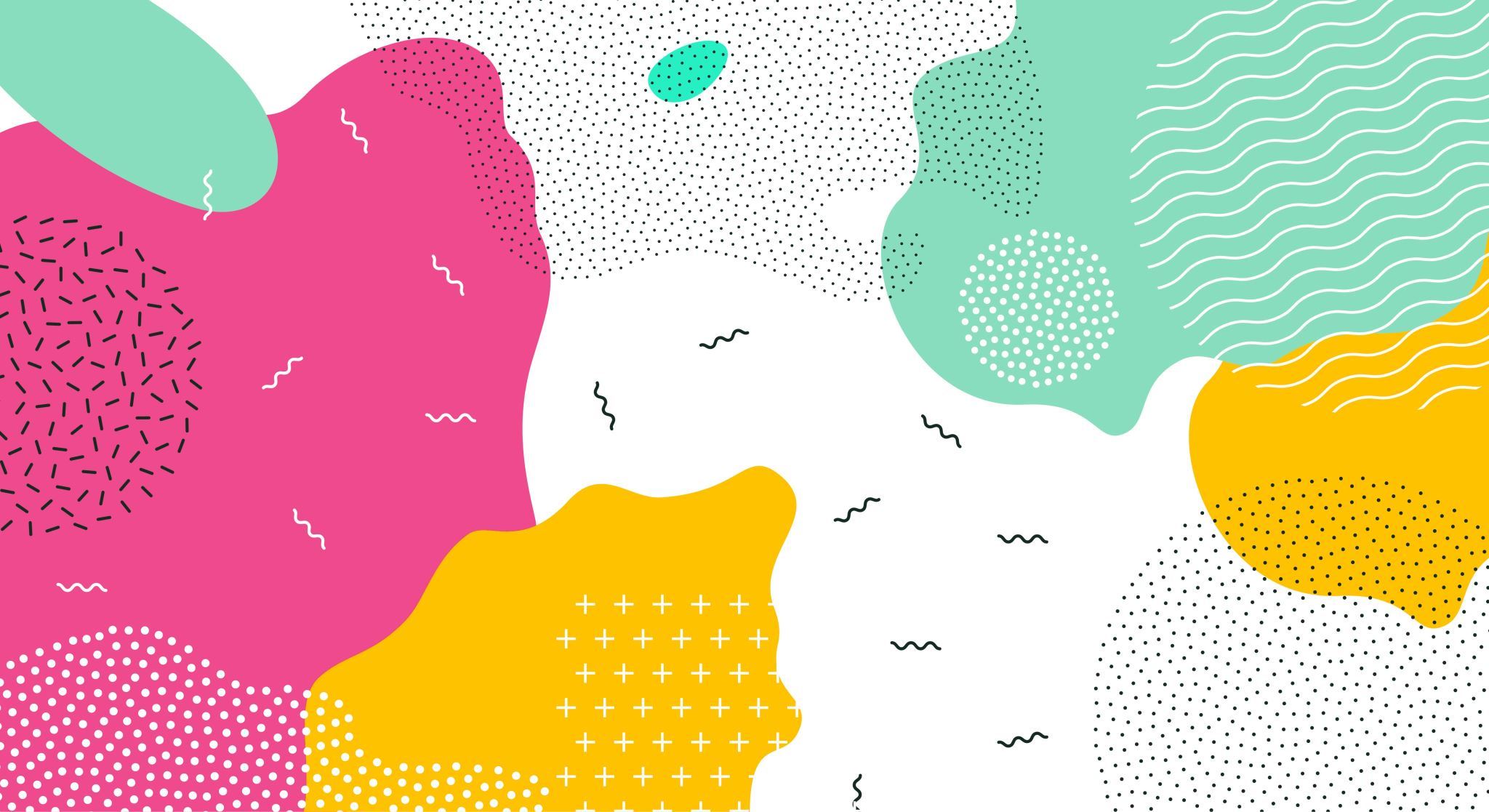 Our polish school
By Magdalena Kuta and Malwina Matysiak
Important moments in THE history our school
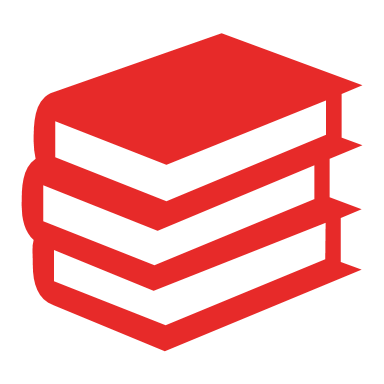 Building the foundation act for the construction of a new school
19th September 1965
Open school in the new building
1st September 1967
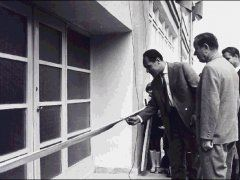 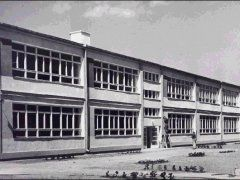 The school receives the name of Adam Mickiewicz
26th November 1977
Our patron
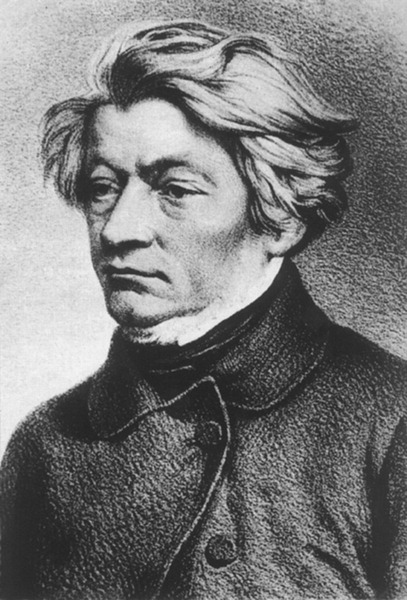 Adam Bernard Mickiewicz (born December 24, 1798 in Zaosie or Nowogródek, died November 26, 1855 in Istanbul) - Polish poet, political activist, publicist, translator, philosopher, religious activist, military organizer and commander, academic teacher.
With Juliusz Słowacki and Zygmunt Krasiński, he is the one of the greatest poet of Polish Romanticism and Polish literature, and even considered one of the greatest Europeans.
The most important  of Mickiewicz:
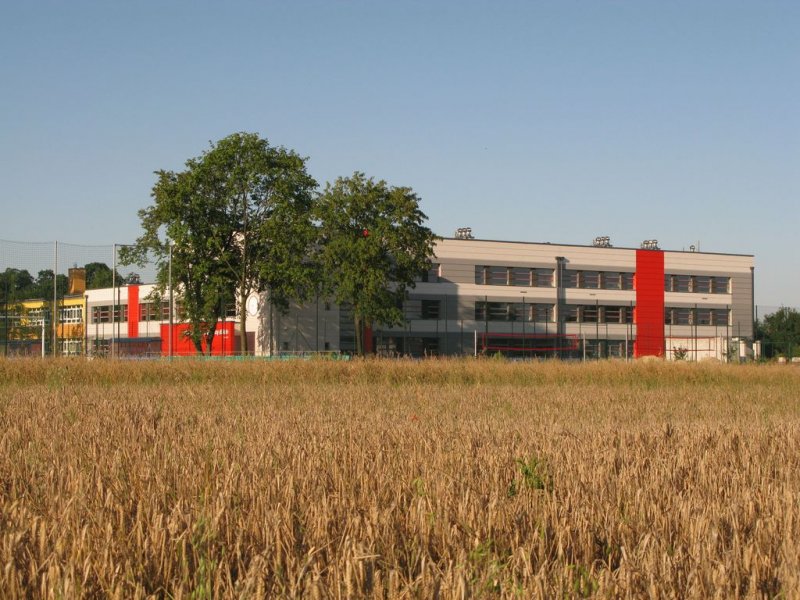 This is our primary school. Children and teenagers from 6 to15 years old study here. We've got 32 teachers and about 350 students.
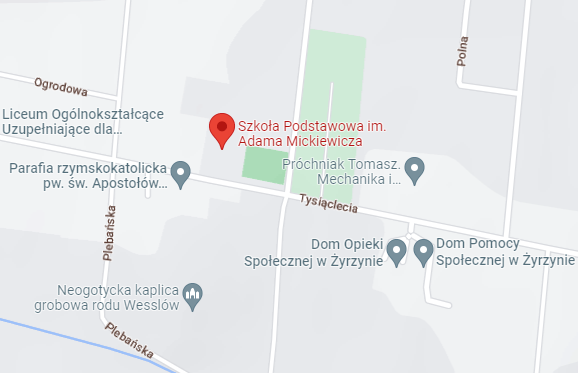 Our school is in Żyrzyn. It is the only one school in this place. It on Tysiąclecia 143 Street. Near the school there is the nineteenth-century, classical style church.
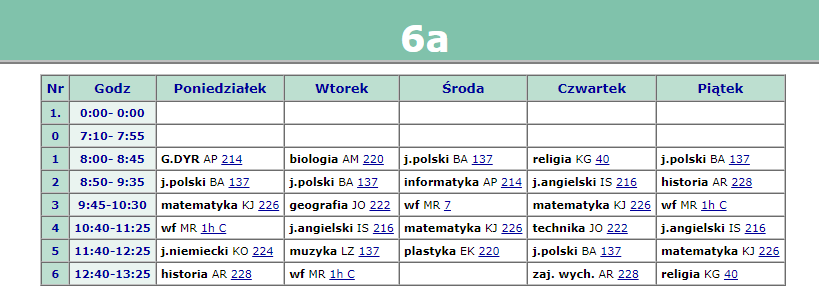 Our school day
All grades start lessons at 8 am but each one finishes at different times. Grades 1st-3rd usualy finish at 12:25 pm, 4th-6th at 13:25 pm and 7th-8th at 14:25pm.
Our classrooms
3 classrooms for Polish lessons               
2 classrooms for Math
2 classrooms for English
German classroom
Geography, D&T and education for  safty classroom
Biology and Art clasroom
History and cityzenship education classroom
Chemistry and physic classrom
2 IT classrooms 
2 PE classrooms
Religion classroom
6 classrooms for 1st-3rd grades
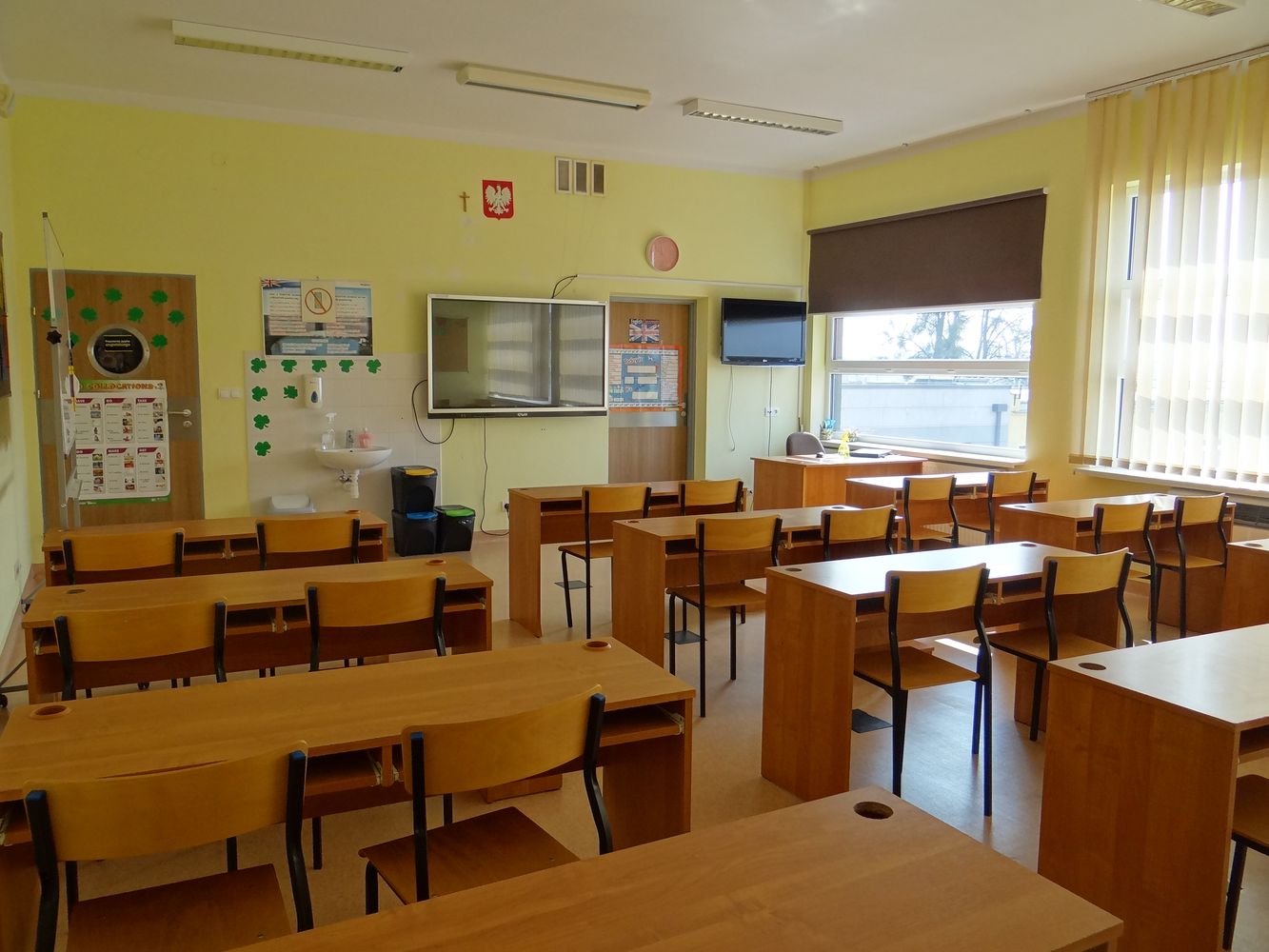 English
classroom
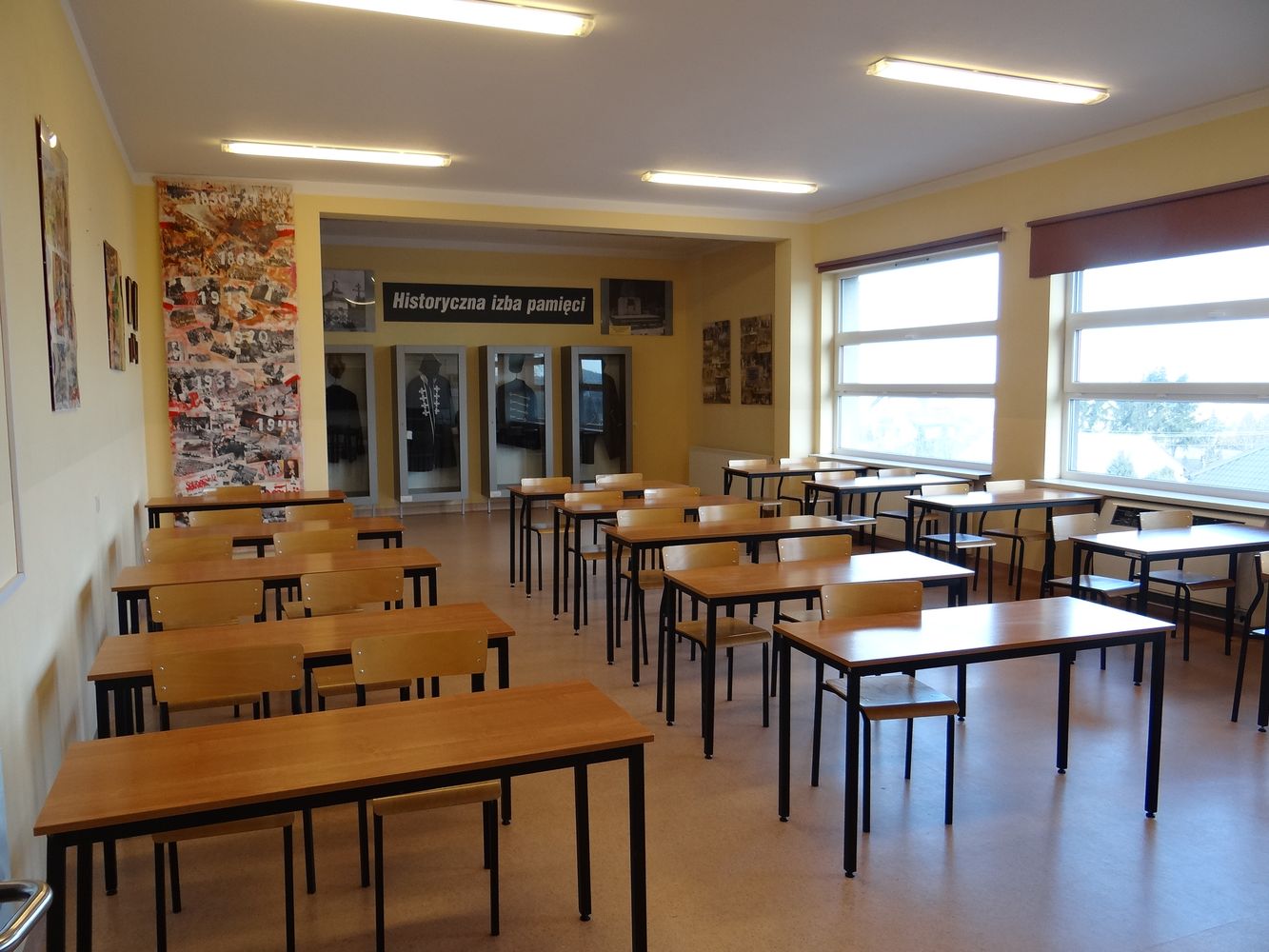 History
classroom
Foreign language
In our school we study two foreign languages: English and German